CHỦ ĐỀ 8: QUÊ HƯƠNG TƯƠI ĐẸP
BÀI 19: THIÊN NHIÊN TƯƠI ĐẸP QUÊ EM

Giáo viên: Phạm Thị Hà Mi
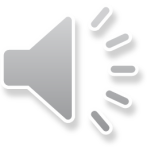 KHỞI ĐỘNG
BÀI 19: THIÊN NHIÊN TƯƠI ĐẸP QUÊ EM
Hoạt động 1: Kể tên một số loại cây nơi em sống

- HS thảo luận nhóm để tìm hiểu lợi ích của một số loại cây mà các em biết

- HS trong nhóm chia sẻ về kết quả thảo luận của nhóm mình
BÀI 19: THIÊN NHIÊN TƯƠI ĐẸP QUÊ EM
Hoạt động 2: CHIA SẺ CẢM XÚC
Em thích nhất cảnh đẹp nào? Vì sao?
BÀI 19: THIÊN NHIÊN TƯƠI ĐẸP QUÊ EM
Hoạt động 3: Thảo luận với bạn để tìm hiểu cảnh đẹp thiên nhiên nơi em sống:
 - Tên của cảnh đẹp thiên nhiên
 - Người dân quê em thường có hoạt động gì tại đó?
Hoạt động 4: Sắm vai hướng dẫn viên du lịch để giới thiệu về một cảnh đẹp quê hương em
Hoạt động 5: Làm thiệp hoặc vẽ tranh về cảnh đẹp thiên nhiên quê em